الوجبات الخفيفة
الوجبات الخفيفة
الوحدة
11
إن الوجبات الخفيفة تمدّ الأطفال يومياً حتى سن العاشرة بمقدار 23% من السعرات الحرارية و 20% من البروتين و 33% من الدهون و 40% من الكربوهيدرات
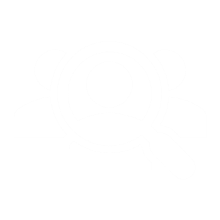 أ
أ
أ
وجبة الإفطار تمنح الجسم الطاقة و النشاط و الحيوية .
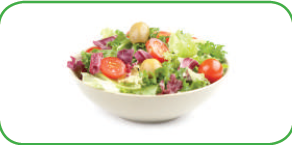 غذائي
وجبات غذائية صحية
الجسم بحاجة إلى طاقة كافية , لأداء فروض العبادة و الوجبات اليومية .
أذكري أوجه الشبه و الاختلاف بين الوجبة الرئيسة و الوجبة الخفيفة ؟
نشاط 1
وجبة أساسية لا يمكن الاستغناء
 عنها
وجبة مكملة
تفيد الجسم
الوجبة الرئيسة
الوجبة الخفيفة
اوجه الشبه
1
2
3
الوحدة
11
نتناولها عند الحاجة إليها
تمنحه الطاقة
لها موعد محدد
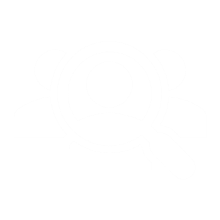 غذائي
وجبات غذائية صحية
ما النتائج المترتبة على الاستمرار بتناول المسليات و الأطعمة الخفيفة بين الوجبات مثل شرائح البطاطس و الحلوى ؟
نشاط 3
النتيجة
السبب : الاستمرار في تناول المسليات و الحلوى
1
يزيد الوزن و يضر بصحة الجسم و الأسنان
الوحدة
11
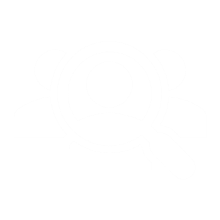 غذائي
وجبات غذائية صحية
متى تتناولين الوجبة الخفيفة ؟ وضحي ذلك ؟
نشاط 4
نتناولها :
متى تتناولين الوجبة الخفيفة ؟
1
بين الوجبات لكي لا تؤثر على تناولنا للوجبات الرئيسة
الوحدة
11
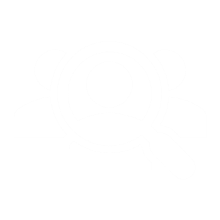 غذائي
وجبات غذائية صحية
نشاط 4
الوجبات الخفيفة المفيدة :
الوحدة
11
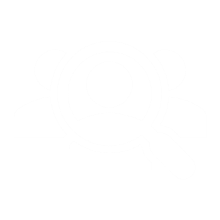 مفيدة لقيمتها الغذائية العالية
أ
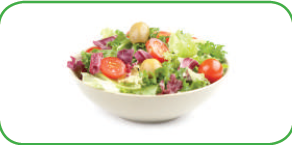 غذائي
وجبات غذائية صحية
وجبات غذائية طبيعية و مفيدة
نشاط 4
الوجبات الخفيفة غير المفيدة :
الوحدة
11
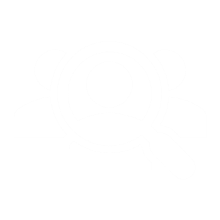 غير مفيدة لزيادة السكر فيها بالإضافة لوجود المواد الحافظة .
أ
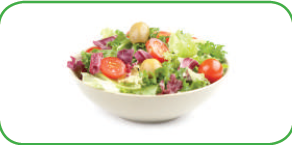 غذائي
وجبات غذائية صحية
لزيادة السكر و وجود المواد الحافظة
لزيادة السكر فيها
نشاط 5
إحدى زميلاتك تتناول الحلوى بكثرة أثناء فترة الفسحة , برأيك ما النصيحة المناسبة التي توجهينها لها؟
الوحدة
11
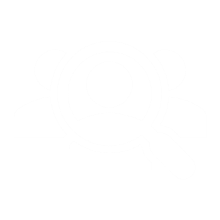 إن ذلك يؤثر على صحتها و صحة أسنانها و يزيد من وزنها .
أ
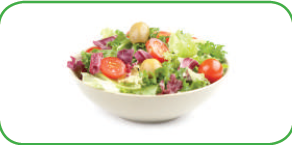 غذائي
وجبات غذائية صحية
انتهى الدرس